案例说明
案例征集要求：

提供心内科常见疾病房颤抗凝经典临床案例，要求具有讨论价值和临床参考价值
案例资料和诊疗经过真实可靠，临床诊断明确、诊断依据可靠、治疗规范合理，值得借鉴
病史资料完整，展现诊疗过程各个方面（如患者基本信息、主诉、病史、体格检查、实验室检查、影像学检查、治疗方案及效果）
请注意保护患者个人隐私，勿出现任何可识别的个人信息（如姓名、住院号、检查号、手机号等）
以下为案例模版，供参考
4月-高龄房颤患者抗凝实践分享（关注安全性、肾功能、冠脉获益）
5月-高缺血风险慢性冠心病患者抗凝实践分享（双通道抗栓方案）
6月-抗凝升级，替换VKA的临床实践分享
病例主要方向
房颤PCI术后抗栓3年有余思考
姓名：
医院：
（标题自行拟定，建议选用有吸引力的标题）
医生简介
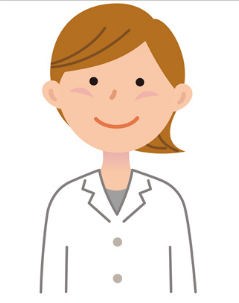 ** 教授
中国**大学附属**医院
学历，职称。
中华医学会呼吸分会慢阻肺学组委员兼秘书
中国医师协会医师分会慢阻肺工作委员会委员兼秘书
…
社会任职
医生照片
典型案例分析
患者入院基本情况
基本信息——年龄、性别
患者主诉：相关症状、体征、持续时间等
                     以就诊时主要症状为主
现病史
既往史
体格检查
一般检查：体温、呼吸、脉搏、血压、
心脏听诊：心率、心律、第一心音
胸腹检查等
实验室检查
主要包括
肾功能检查（内生肌酐清除率、尿素氮、血肌酐）
甲状腺功能
电解质
全血细胞分析
心电图检查
十二导联心电图：
所有房颤患者

动态心电图：
合适的心率控制
AF复发的相关症状
其它检查
房颤常发生在有心血管危险因素/共病的患者中，根据房颤患者就诊的具体情况写明对应的检查方式。
所有房颤患者
经胸超声心动图
心腔内超声 (I C E ) 
X 线胸片 
计算机断层扫描(CT)或头颅磁共振成像 (MRI )
初步诊断
（诊断名称书写标准）
诊断1       
诊断2
诊断3
诊断需明确、具体，确定房颤的临床类型和及合并症
诊治经过（含再次及多次诊疗经历）
根据临床依据的规范化治疗制定以下方案：非药物治疗/药物治疗（抗凝治疗是卒中预防的核心策略）
非药物治疗，如射频消融、左心耳封堵
药物治疗：治疗要有针对性；勿使用产品名，请使用化学名；注意用药时间和剂量的规范使用
      药物抗凝预防卒中
       药物治疗控制心率
       对应的合并症治疗
出院方案
病人出院后的治疗方案 用药情况、患者随访情况等
治疗结果
患者病情的改善
抗凝治疗的必要性
出院方案
病人出院后的治疗方案 用药情况、患者随访情况等
治疗体会
针对治疗方案做出针对性总结和思考（抗凝）
房颤患者的治体会及未解决问题与困惑
临床思辨
针对这一类型病例的可切入产品的循证医学证据及权威指南推荐勿使用产品名，请使用化学名
谢 谢！